Спілкування та співпраця як перспектива розвитку соціуму
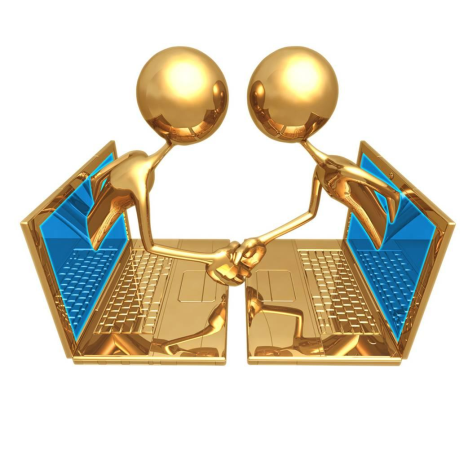 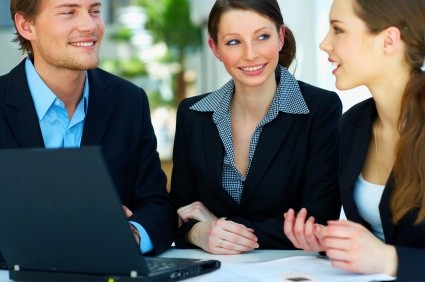 Виконала учениця 11-А класуСидоренко Анастасія
СПІЛКУВАННЯ - це процес передавання й сприймання повідомлень за допомогою вербальних і невербальних засобів, що охоплює обмін інформацією між учасниками спілкування, її сприйняття й пізнання, а також їхній вплив один на одного і взаємодією щодо досягнення змін у діяльності.
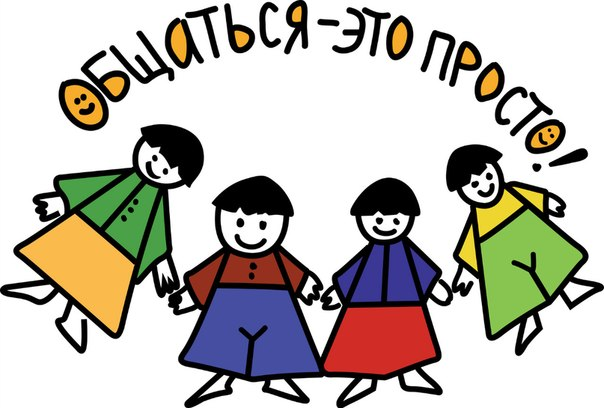 Виокремлюють такі види спілкування:
 міжособистісне;
 між особистістю і групою;
 групове і міжгрупове;
 масове;
 довірливе і конфліктне;
 інтимне і криміногенне;
 ділове й особисте;
 пряме й опосередковане;
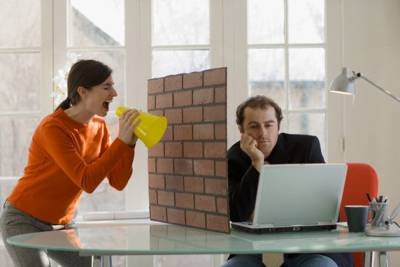 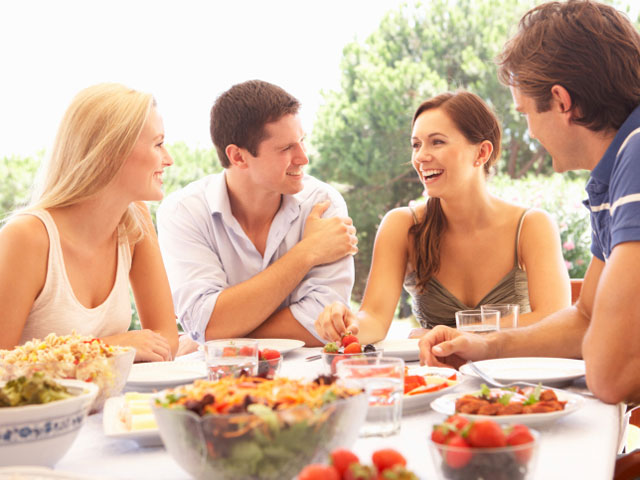 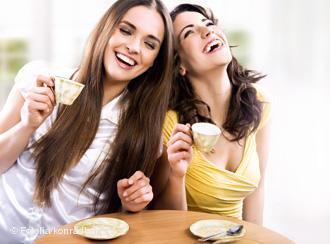 Спілкування
Співпраця, співробітництво — спільна з ким-небудь діяльність, спільна праця для досягнення мети.
Саме через спілкування налагоджуютьсяй осмислюються необхіднідля діяльності зв’язки
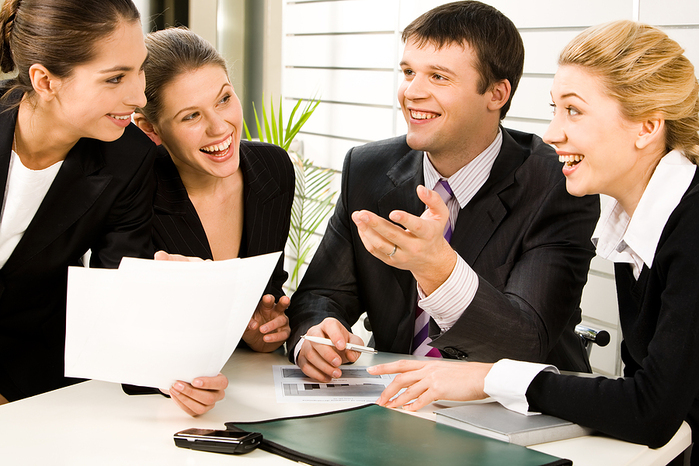 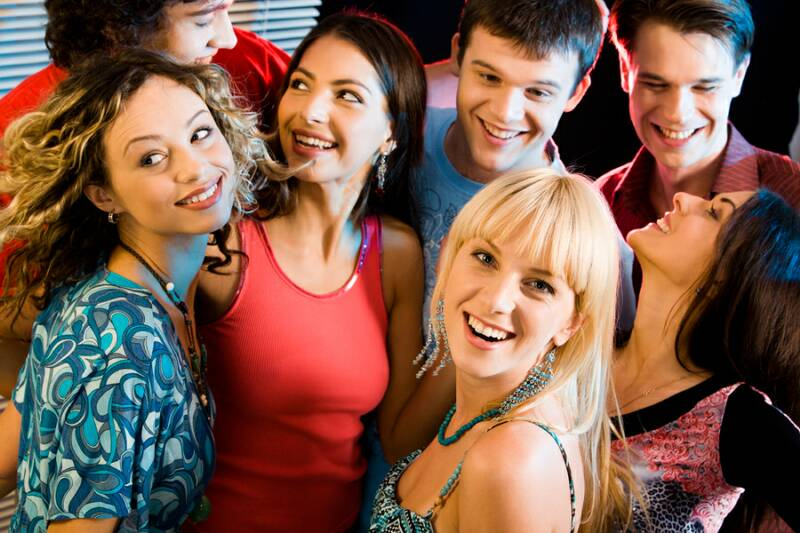 Ділова співпраця
Дружня співпраця
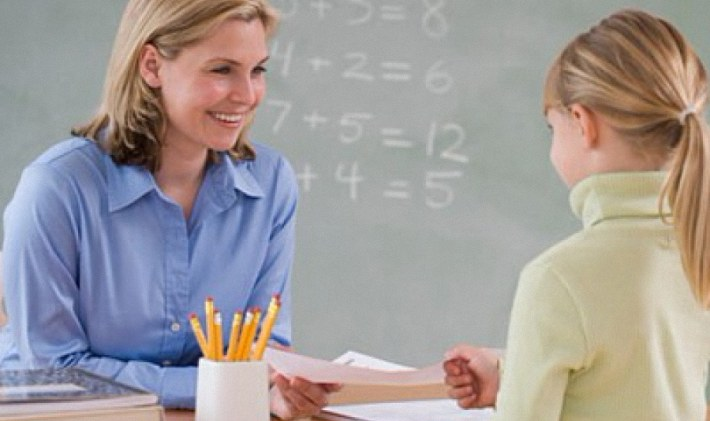 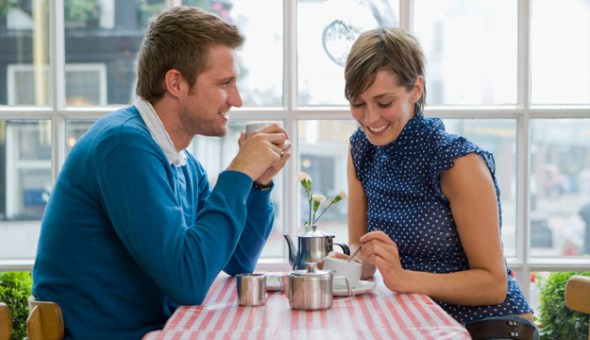 Сімейна співпраця
Співпраця у навчанні
Культура спілкування
Культура спілкування – сукупність загальноприйнятих норм поведінки людини в суспільстві.

Культура висловлювання
Культура словесного обговорювання проблем
Уміння логічно й лаконічно висловлювати думки
Уміння знаходити головну думку
Толерантність викладання власної думки
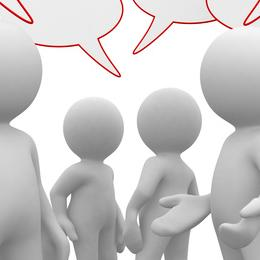 Розвиток соціуму
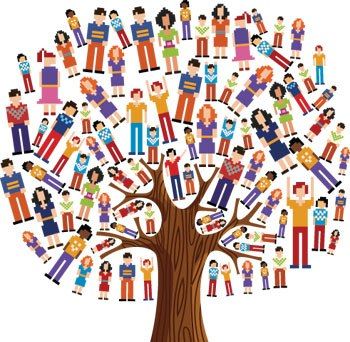 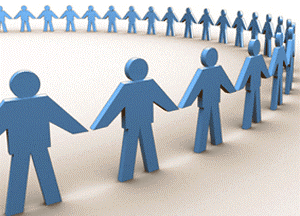 Вміння спілкуватися і співпрацювати між собоюбез конфліктів і образ.
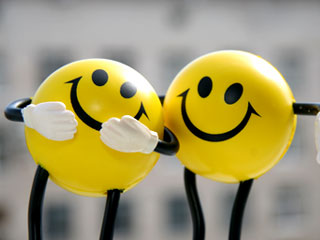